Психологическое сопровождение воспитанников в разновозрастной группе с ОВЗ
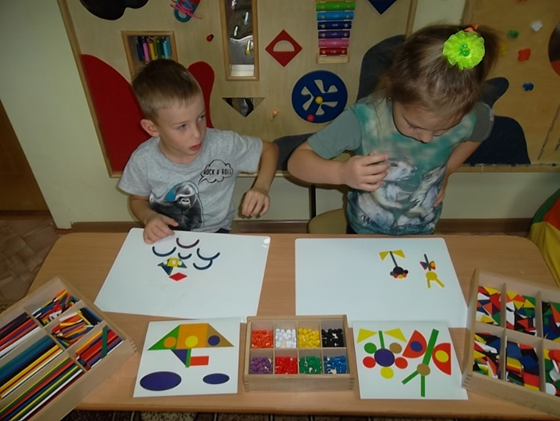 МБДОУ ЦРР – детский сад №8 «Буратино» г.  Охи
Подготовила педагог-психолог: Михайлова Ирина Викторовна
Ребенок с диагнозом ЗПР – это ребенок,                                                         который ничего не знает, не умеет и не хочет, но надо чтобы он знал, хотел и умел                                                                                                                                       Сеген
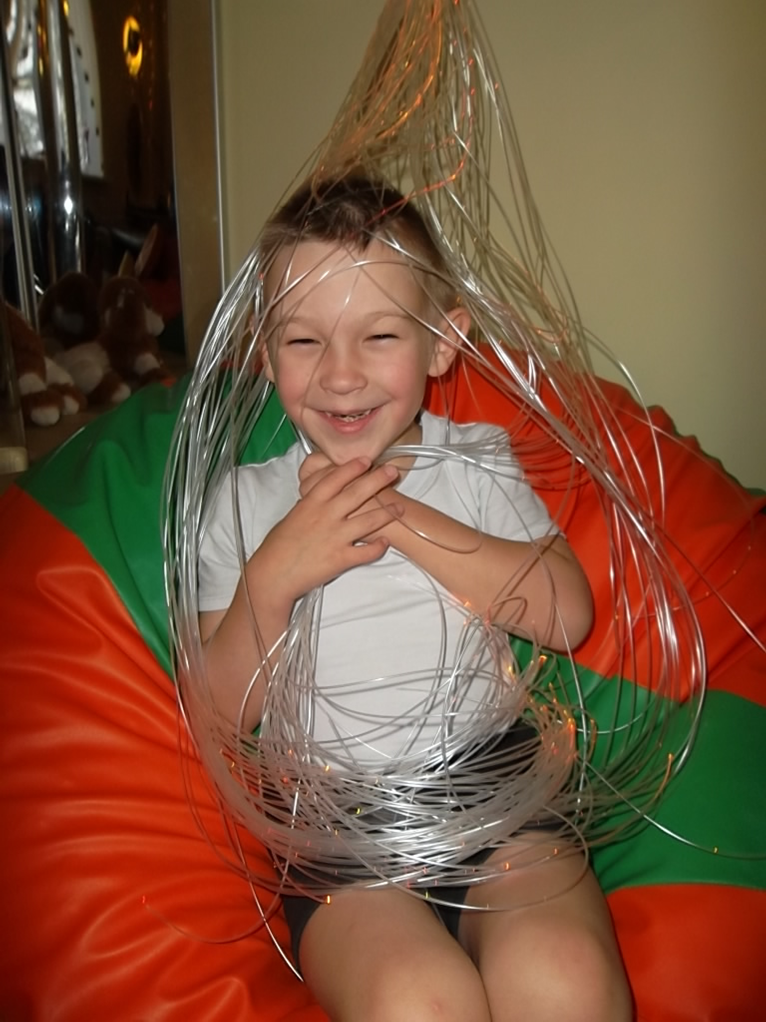 Психолого-педагогическая характеристика детей с ЗПР
Отставание в психическом развитии во всех сферах психической деятельности к началу школьного возраста
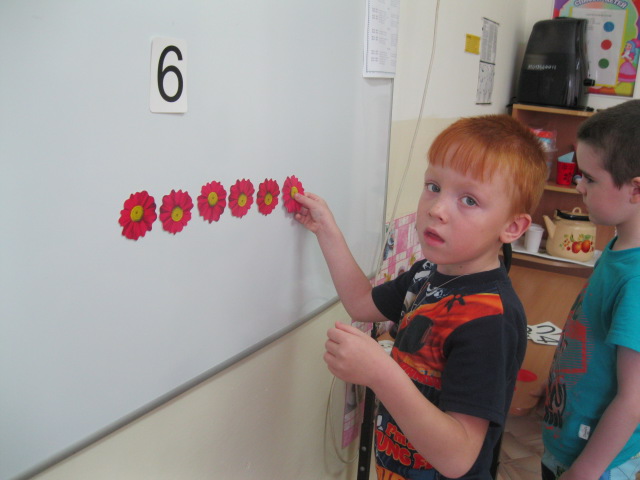 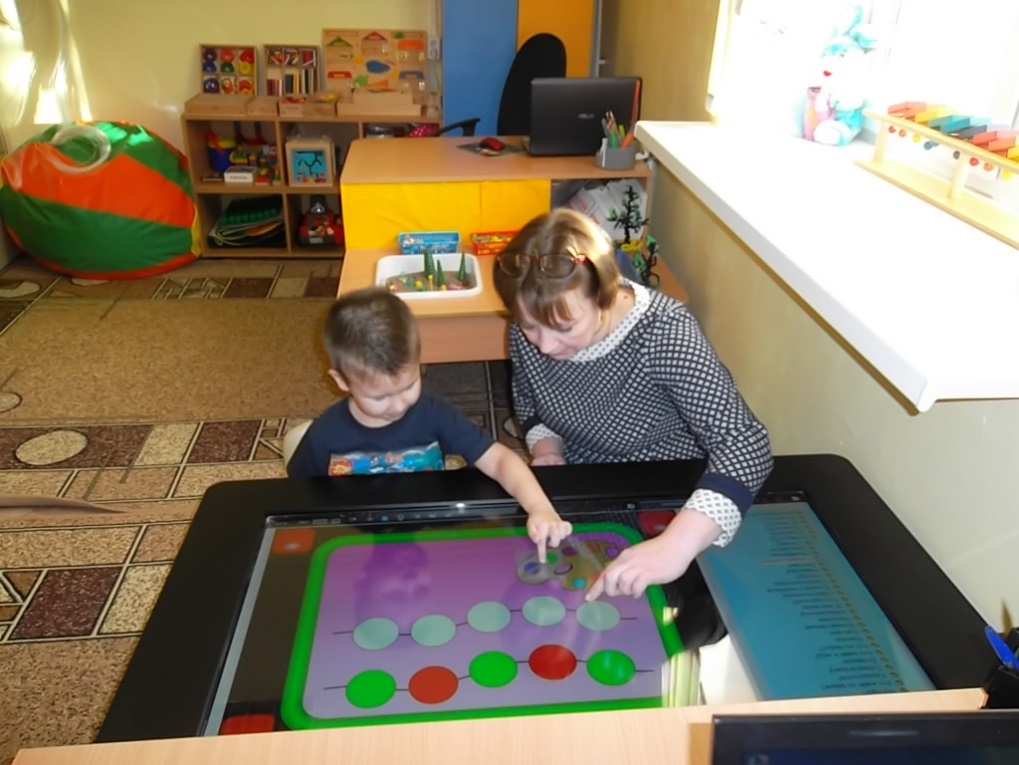 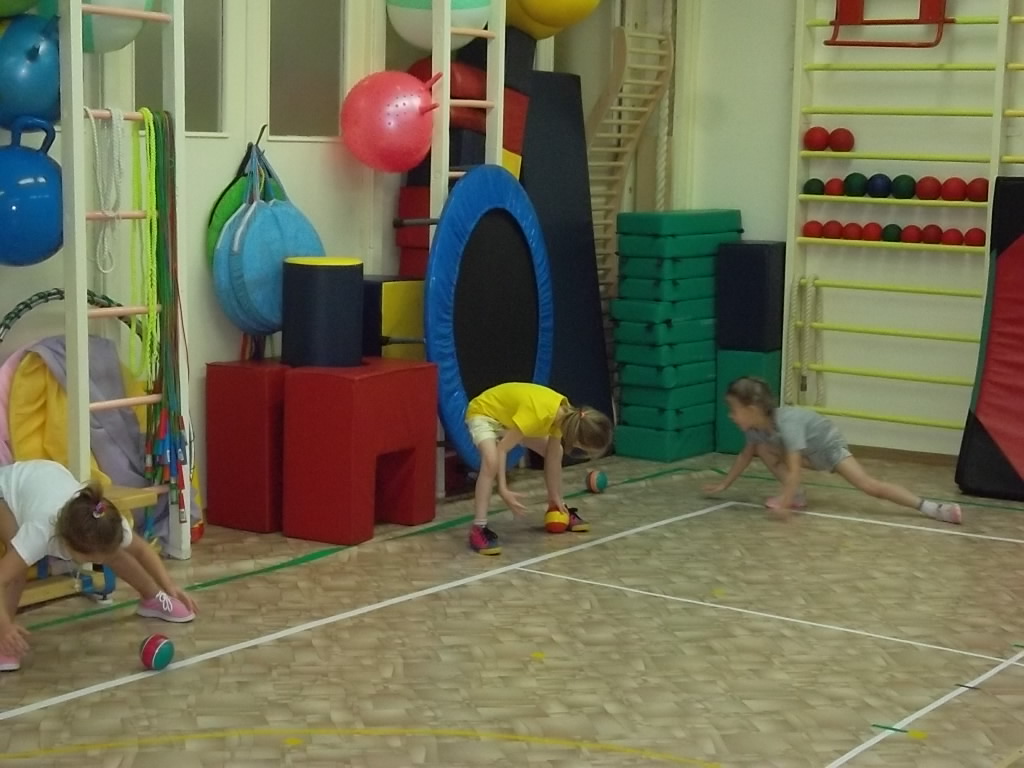 Замедленная скорость приема и переработки сенсорной информации
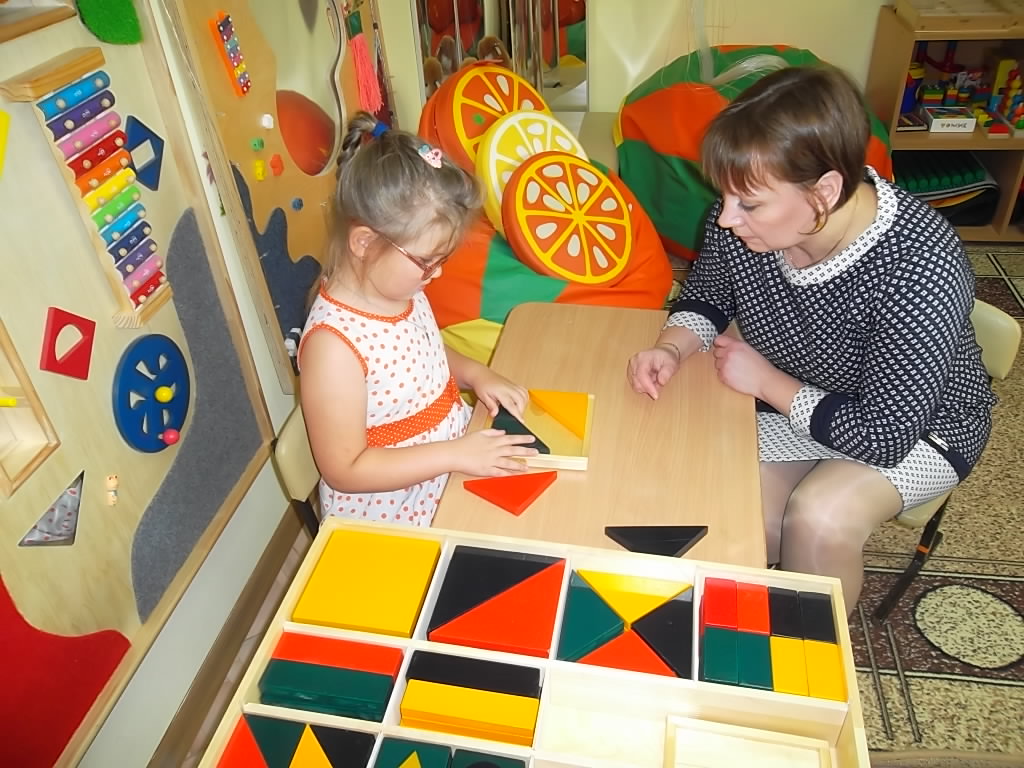 Недостаточная сформированность умственных операций
- Низкая познавательная активность и слабость познавательных интересов- Ограниченность, отрывочность знаний и представлений об окружающем
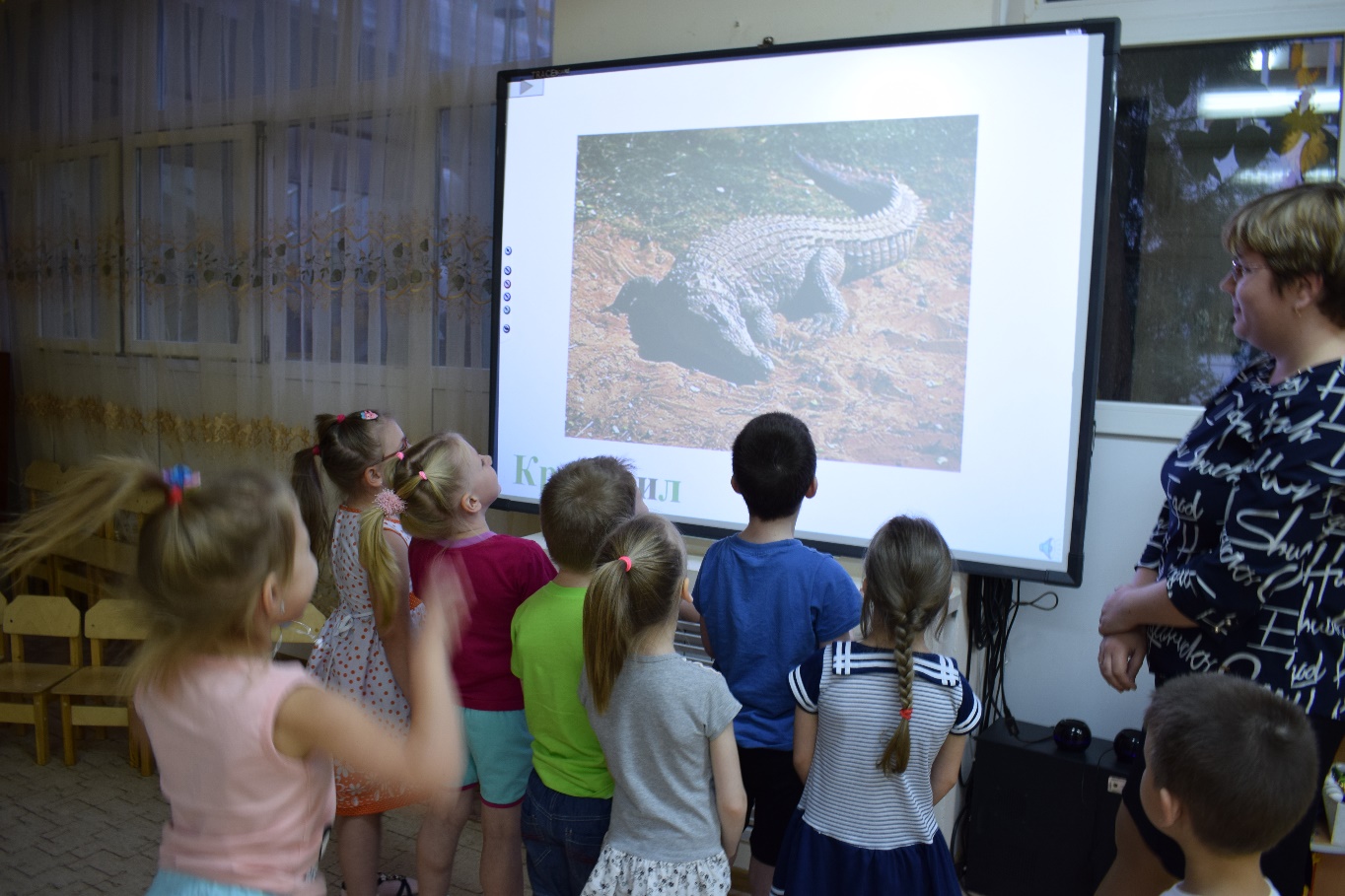 - Отставание в речевом развитии- Недостатки произношения, ограниченность словаря
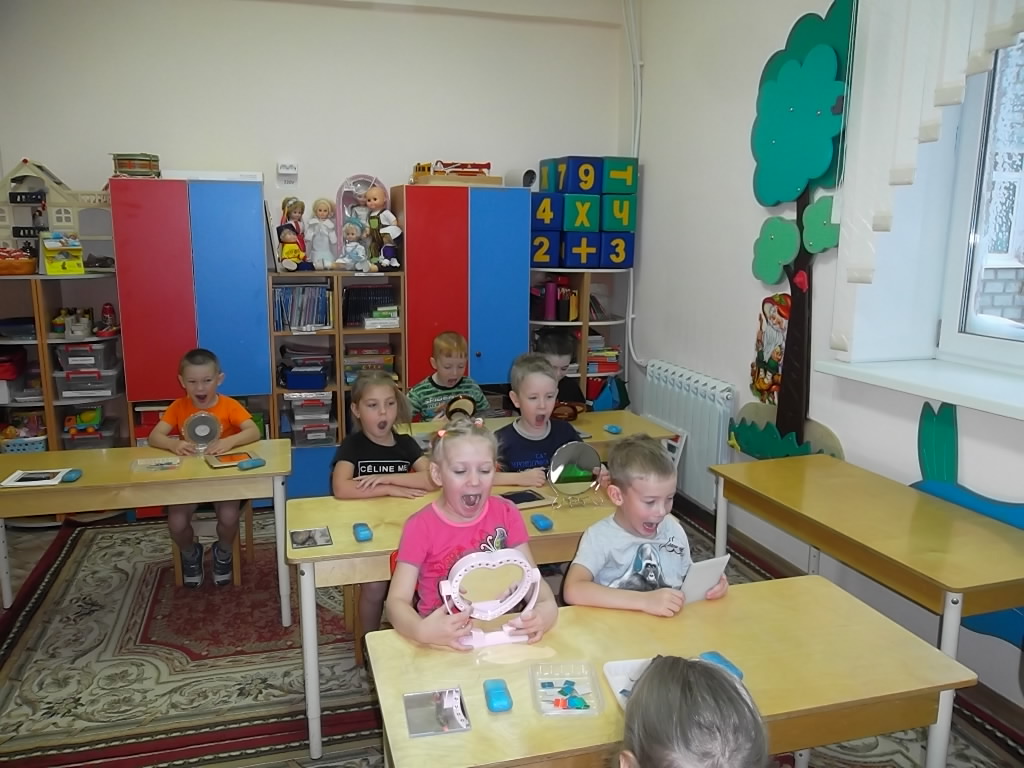 Ключевыми направлениями работы педагога-психолога ДОУ с детьми с ОВЗ является: -диагностическая и развивающая деятельность;-профилактическая и консультативная работа с педагогами и родителями /законными представителями/, воспитывающими детей данной категории. Содержание программы коррекционной работы  определяют следующие принципы:-соблюдение интересов воспитанника;-доступность;-непрерывность;-вариативность;-принцип создания ситуации успеха;-принцип психологической комфортности;-гуманность и реалистичность.
Развитие познавательной деятельности и целенаправленное формирование высших психических функций
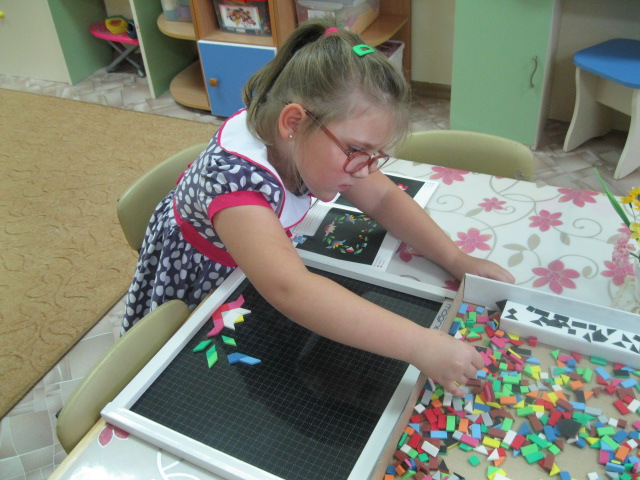 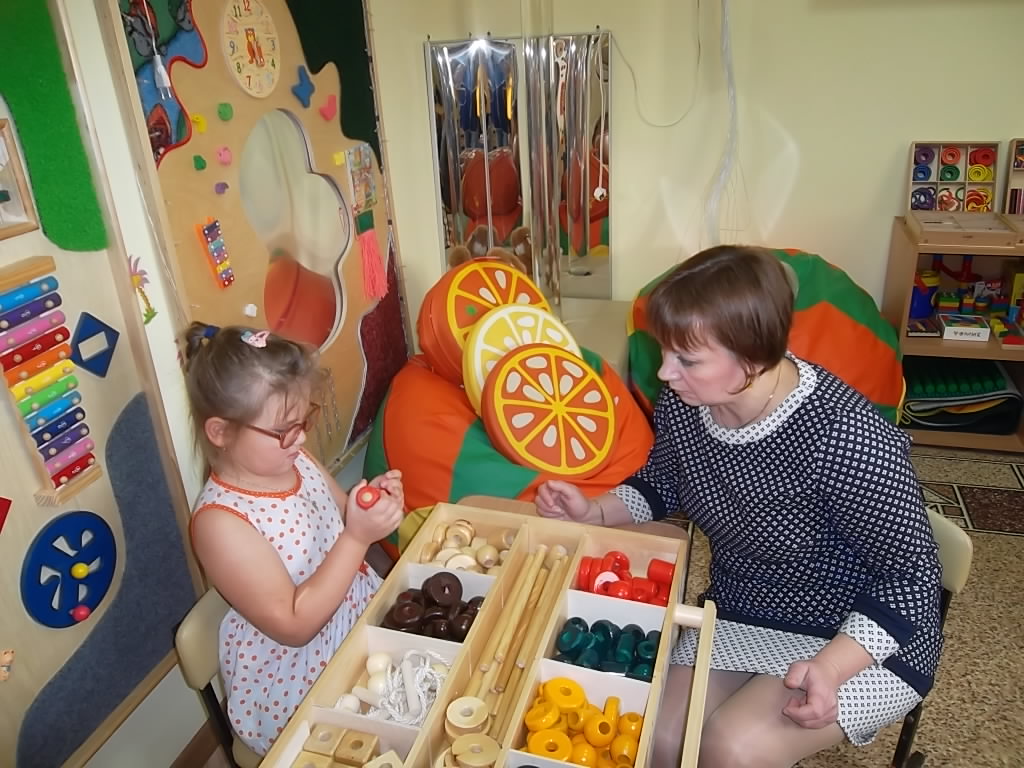 Развитие эмоционально-личностной сферы и коррекции ее недостатков
Формирование произвольной регуляции деятельности
 и поведения
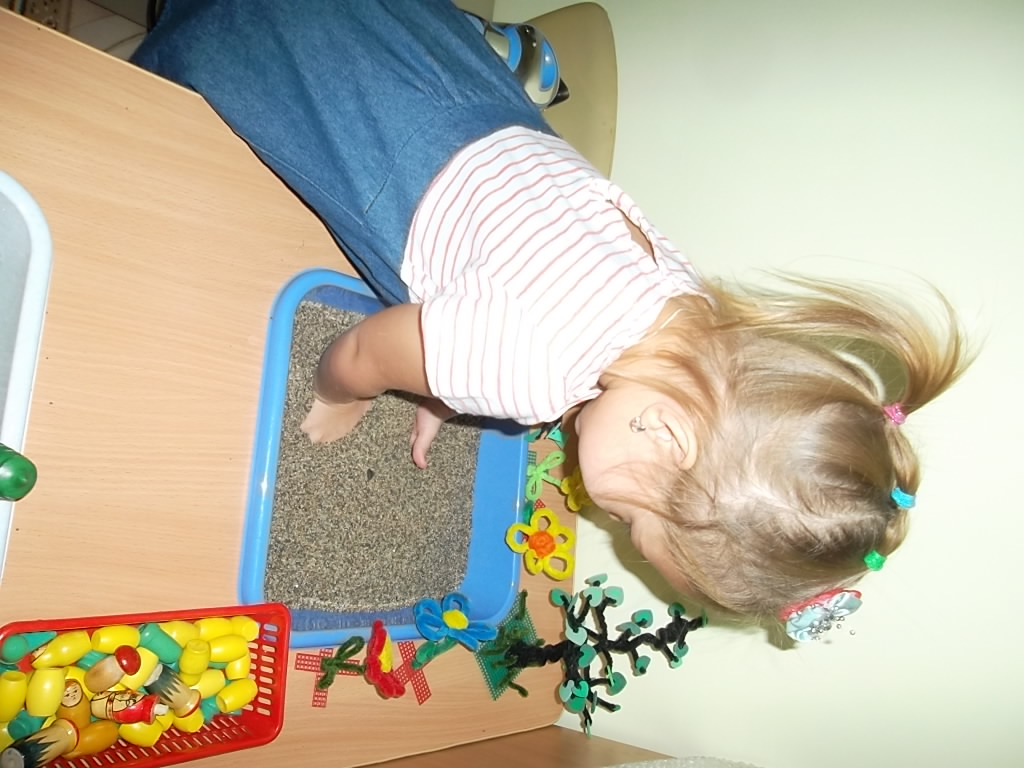 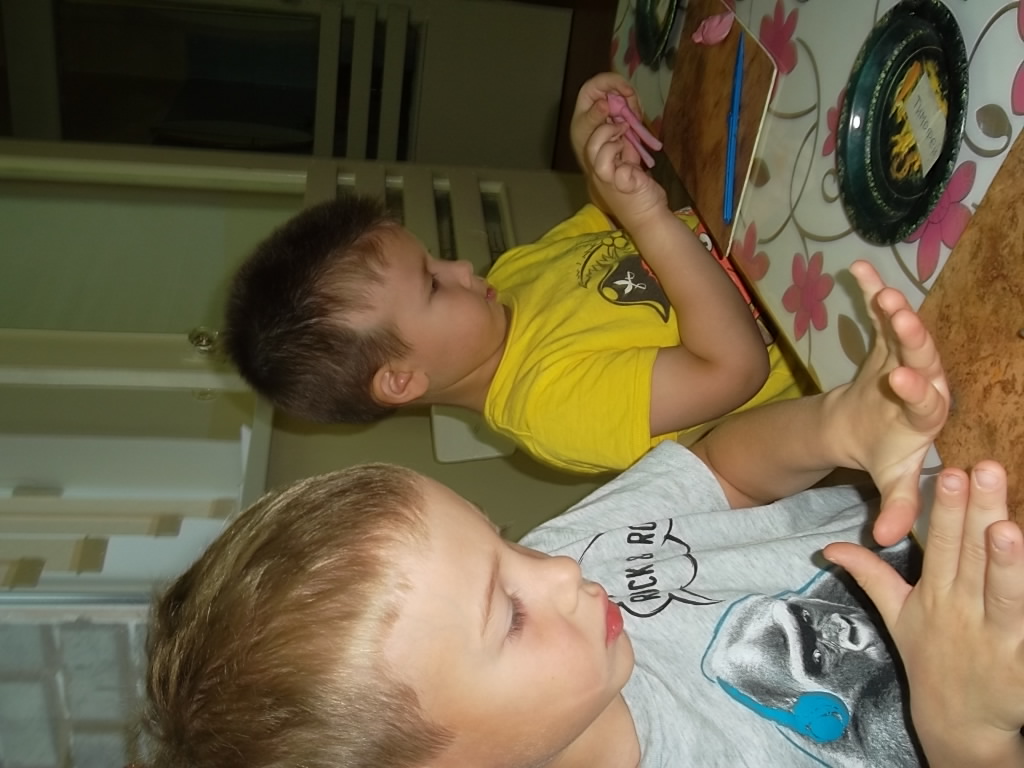 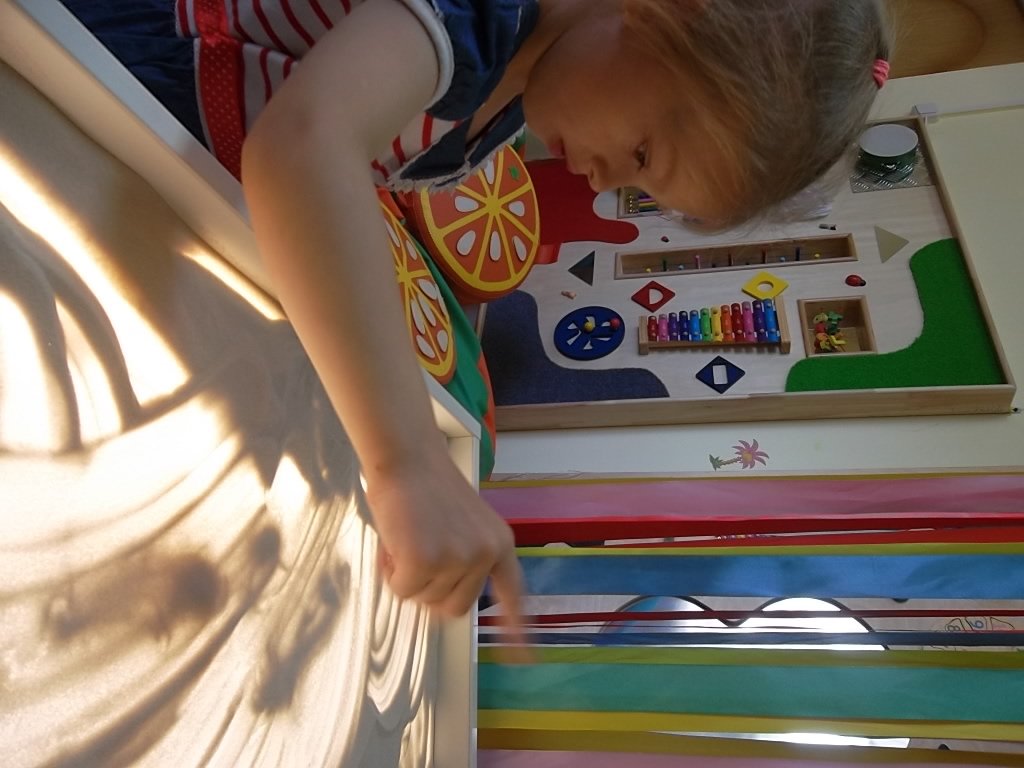 Формирование и развитие социальных навыков и социализации
«КАЖДЫЙ РЕБЕНОК ИМЕЕТ ВОЗМОЖНОСТЬ БЫТЬ ПСИХОЛОГИЧЕСКИ ГОТОВЫМ К ШКОЛЬНОМУ ОБУЧЕНИЮ НА СВОЕМ УРОВНЕ, СООТВЕТСТВЕННО СВОИМ ЛИЧНОСТНЫМ ОСОБЕННОСТЯМ»